Visioconférence 8
Describe somebody (part 2)
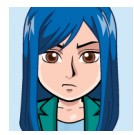 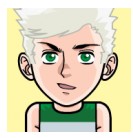 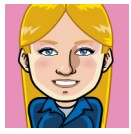 Alison
Alan
Jane
Erik
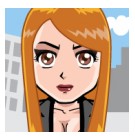 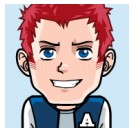 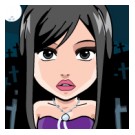 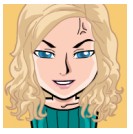 Andrew
Sally
Sharon
Peggy
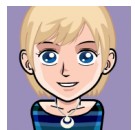 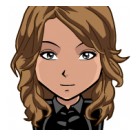 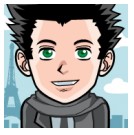 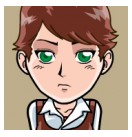 Simon
Steve
Sue
Suzan
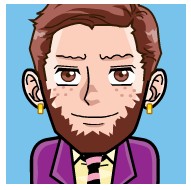 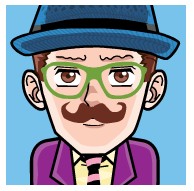 Jack
Jim
6.
4.
3.
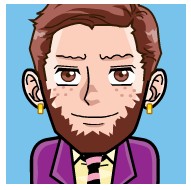 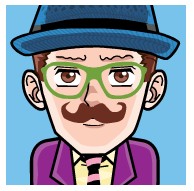 Jack
Jim
1.
2.
5.
earings / glasses / a mustache / a beard / a hat / freckles
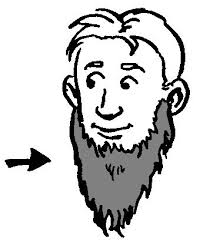 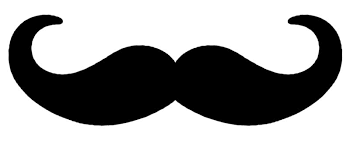 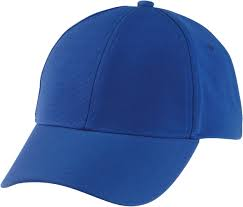 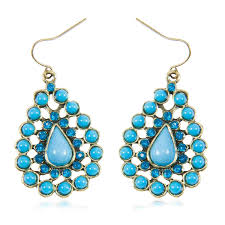 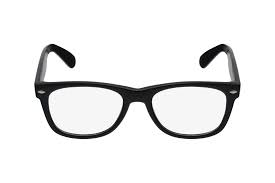 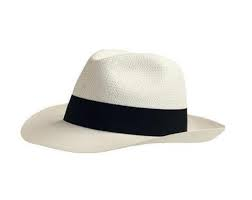 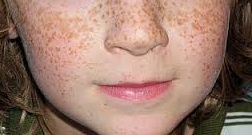 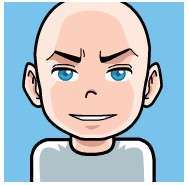 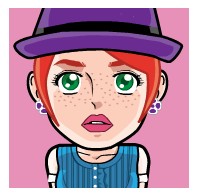 Amy                   Alix